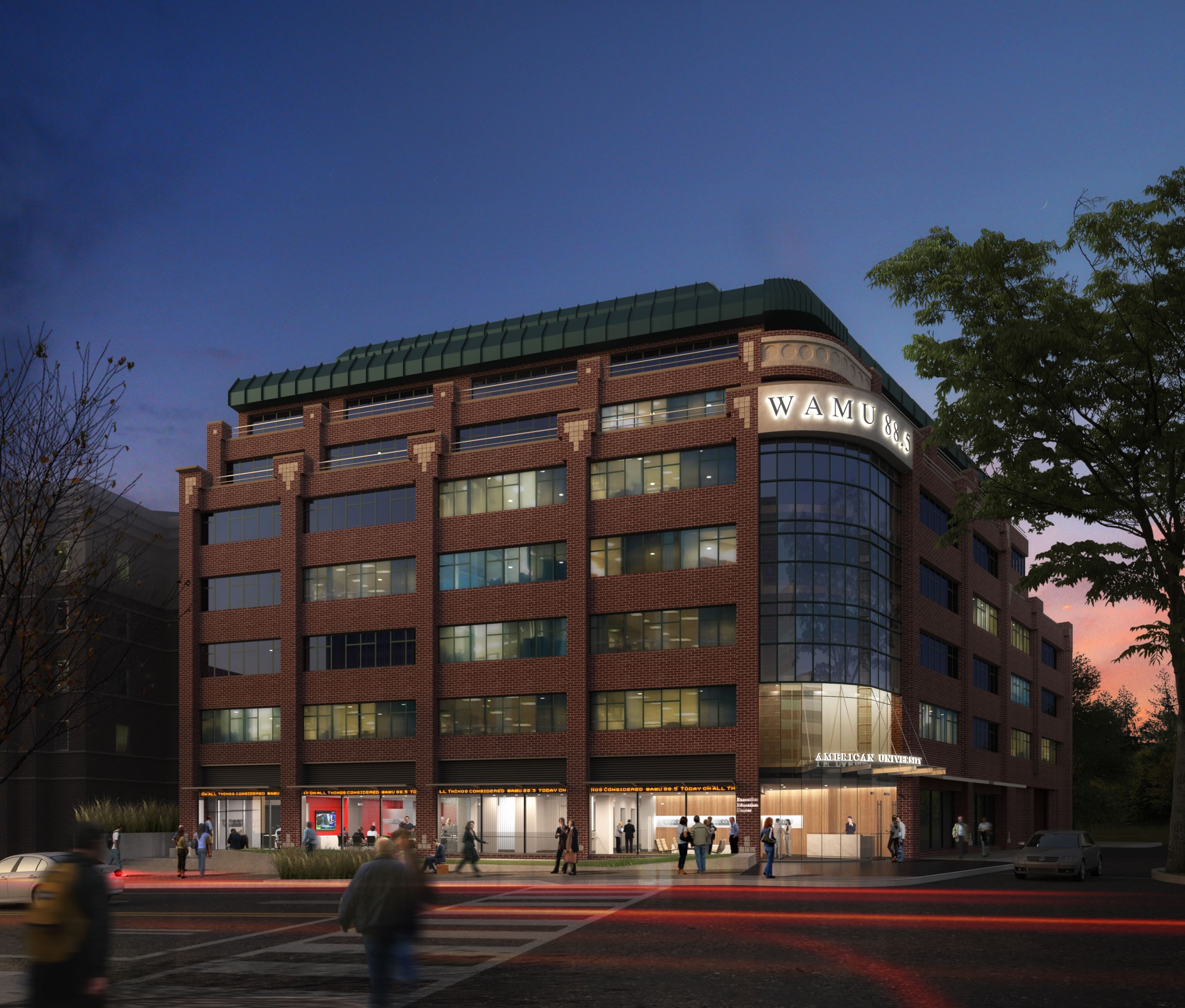 4401 Connecticut Planning
January 14, 2013
1
General Information
Originally built in 1987, authorized under a Planned Unit Development (PUD)
96,000 square feet, general office and retail
Planned occupants are WAMU-FM and university administrative offices
Existing retail to remain
Design-Build Team
Gensler Architects
Coakley Williams Construction
2
Schedule
Purchased by AU in May 2012
Construction started November 2012
Permits application November 2012
Permit issuance expected January 2013
Scheduled move-in May 2013
3
Planned Changes
Interior renovation
Entrance replacement
Connecticut Avenue storefront and awning replacement
Connecticut Avenue streetscape upgrade
Adding rooftop antennas
4
WAMU Interior Renovations
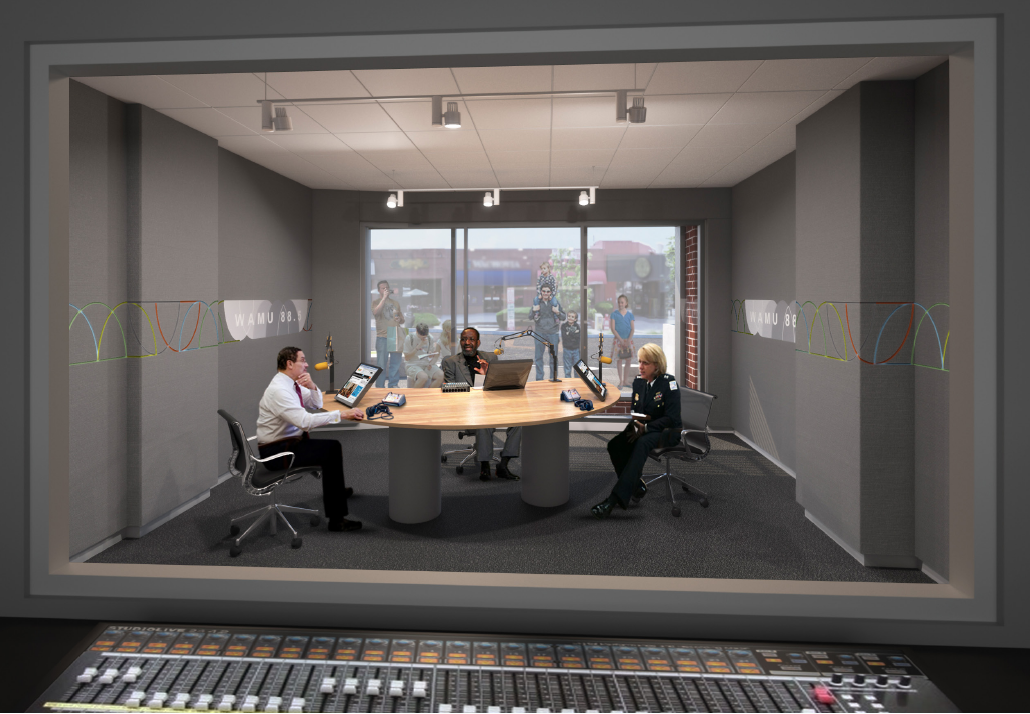 Audience Studio
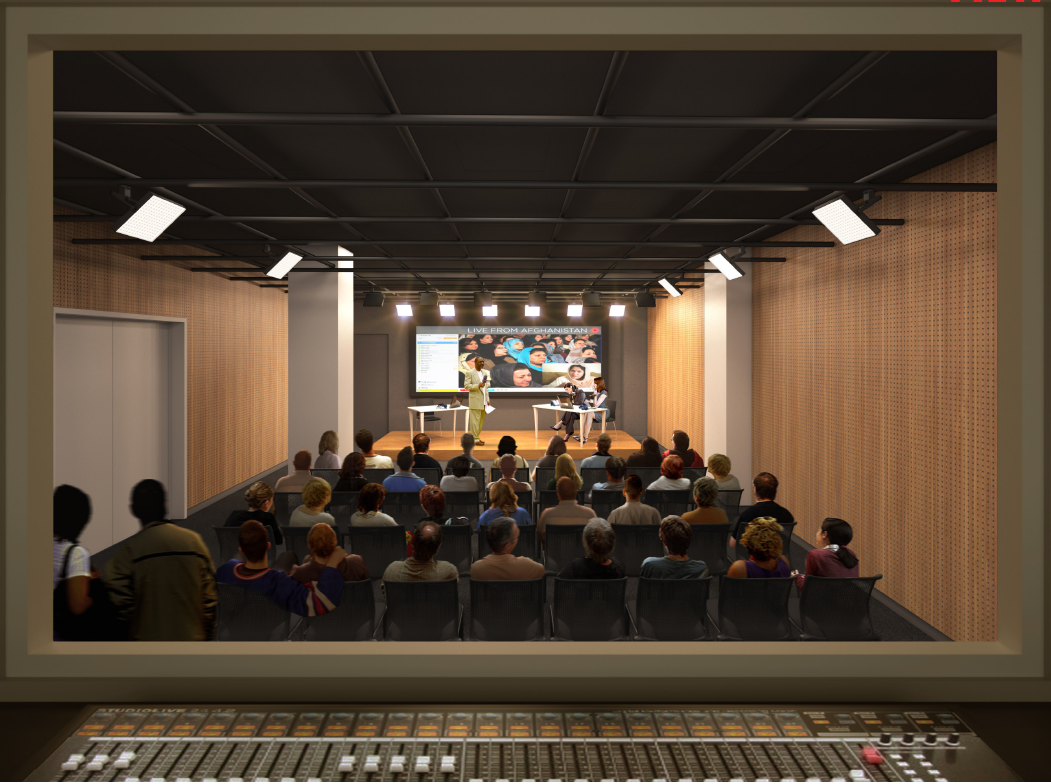 Street View Studio
5
WAMU Interior Renovations
Community Room
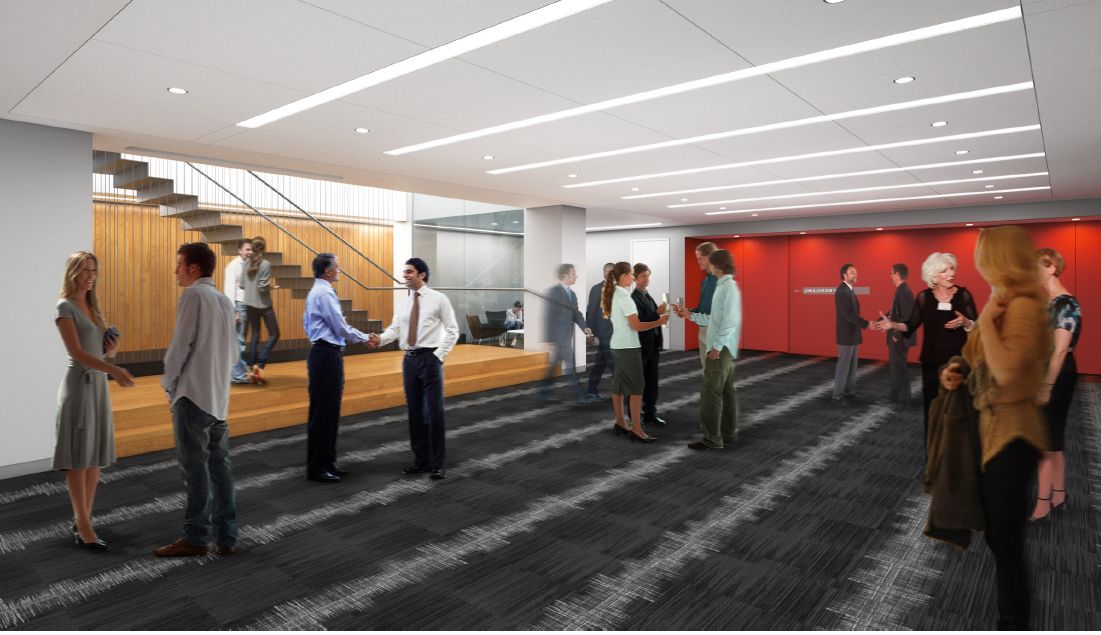 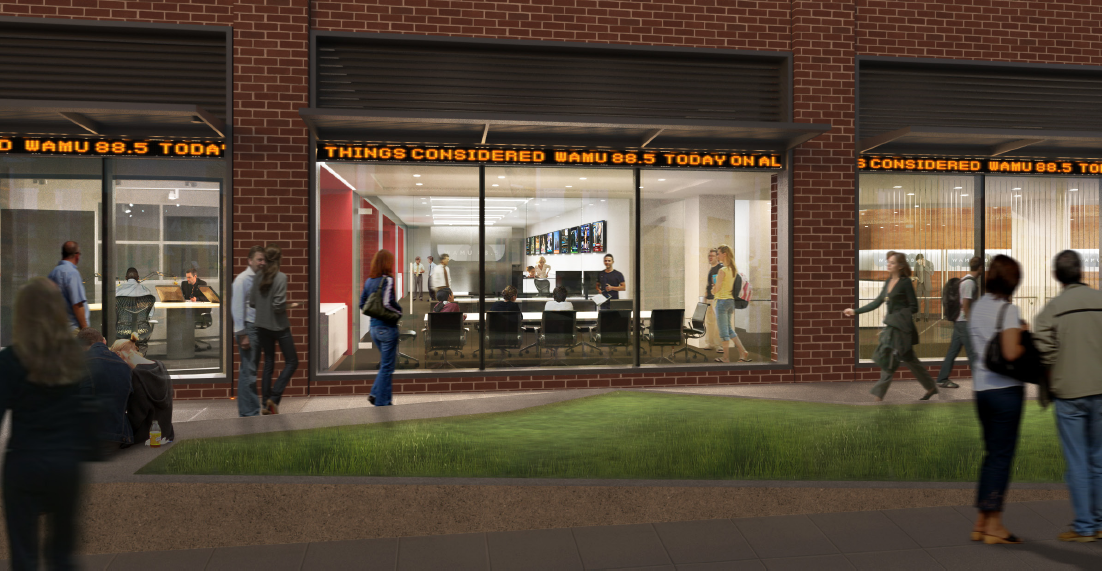 Street View of News Room
6
Entrance Changes
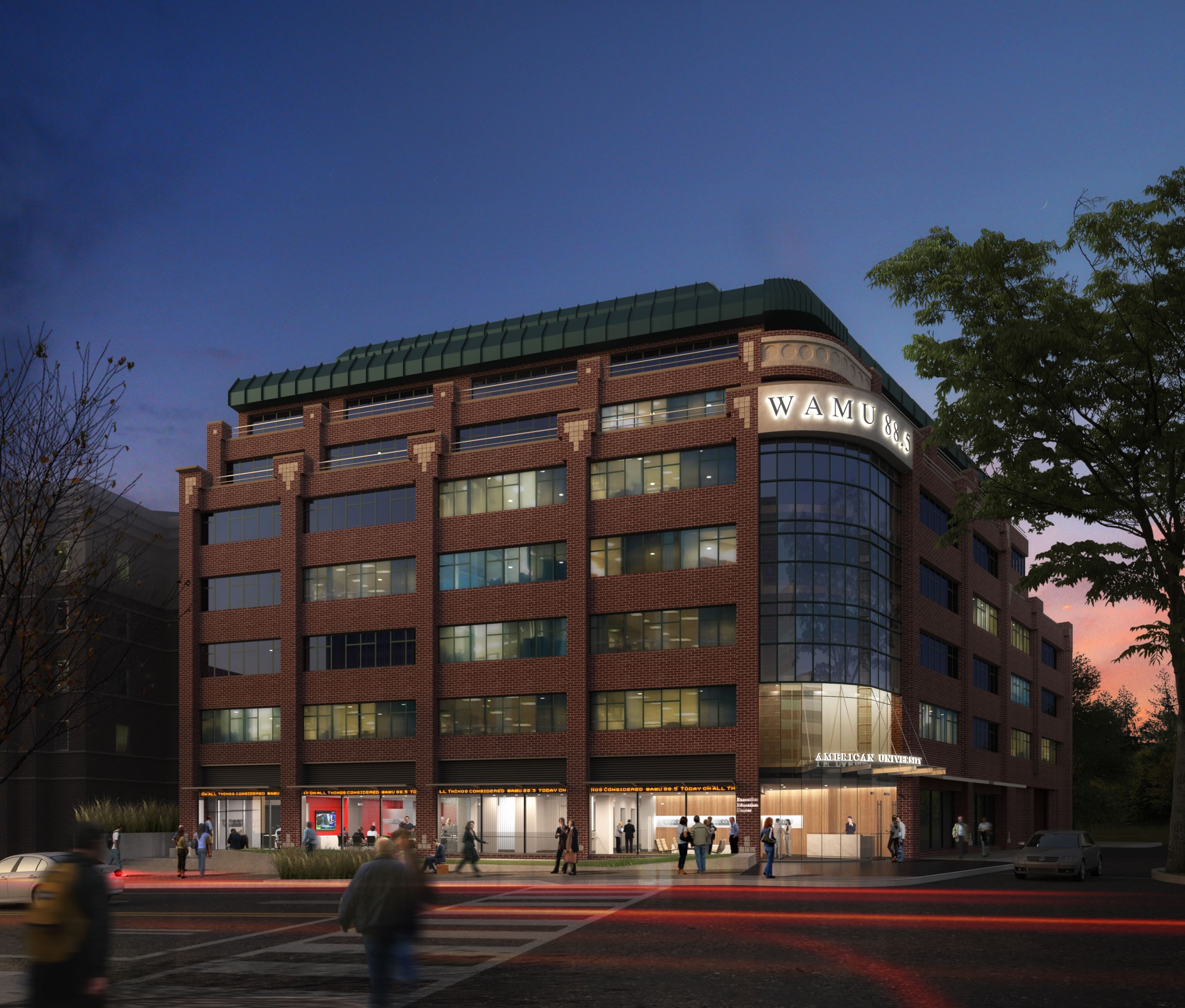 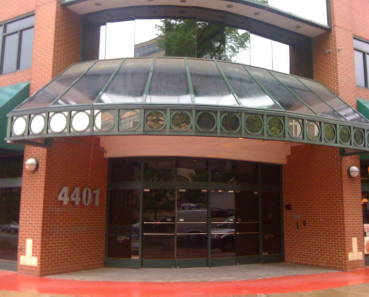 Planned
Existing
7
Storefront and Awning Changes
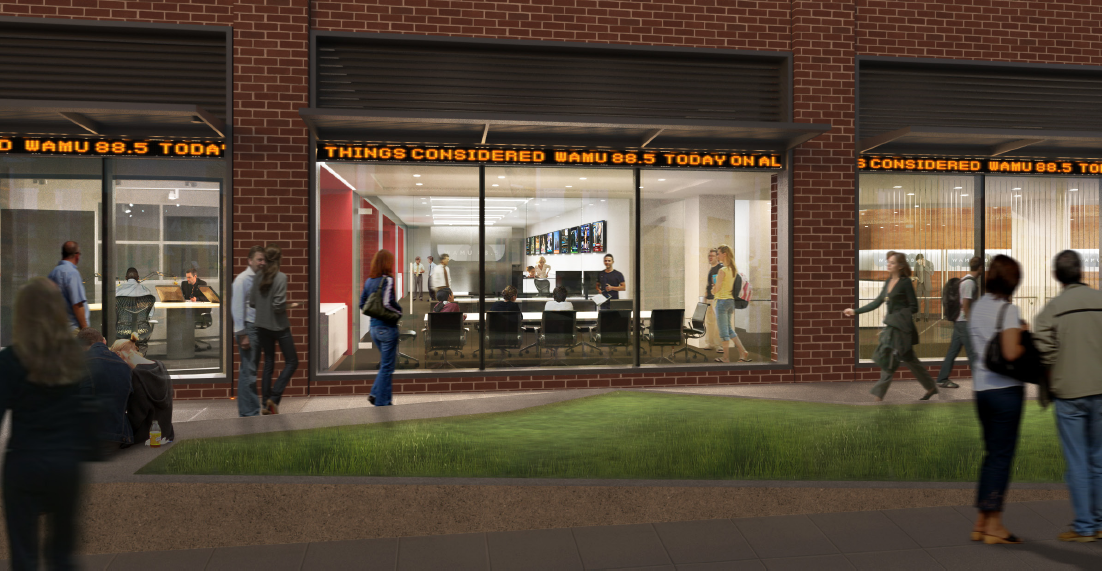 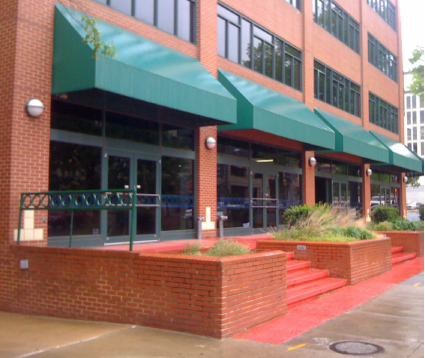 Planned
Existing
8
Public Space Changes
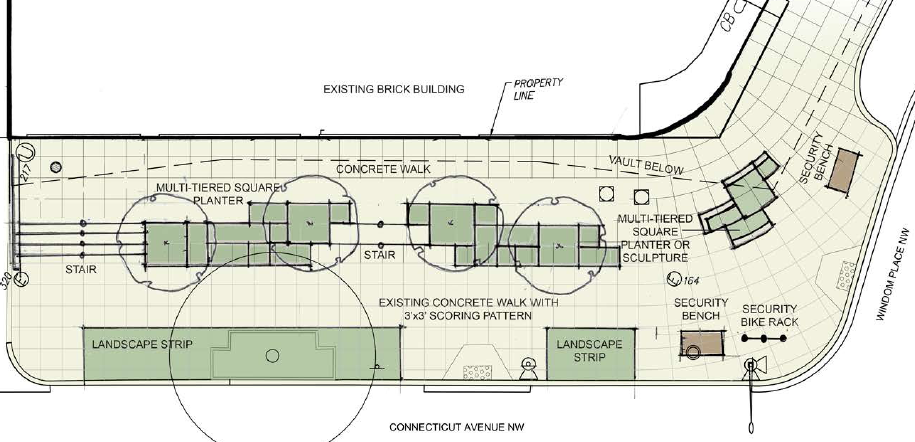 Planned
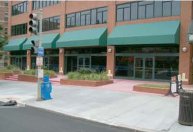 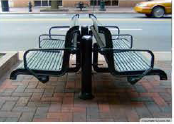 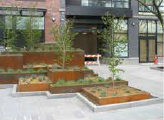 Existing
9
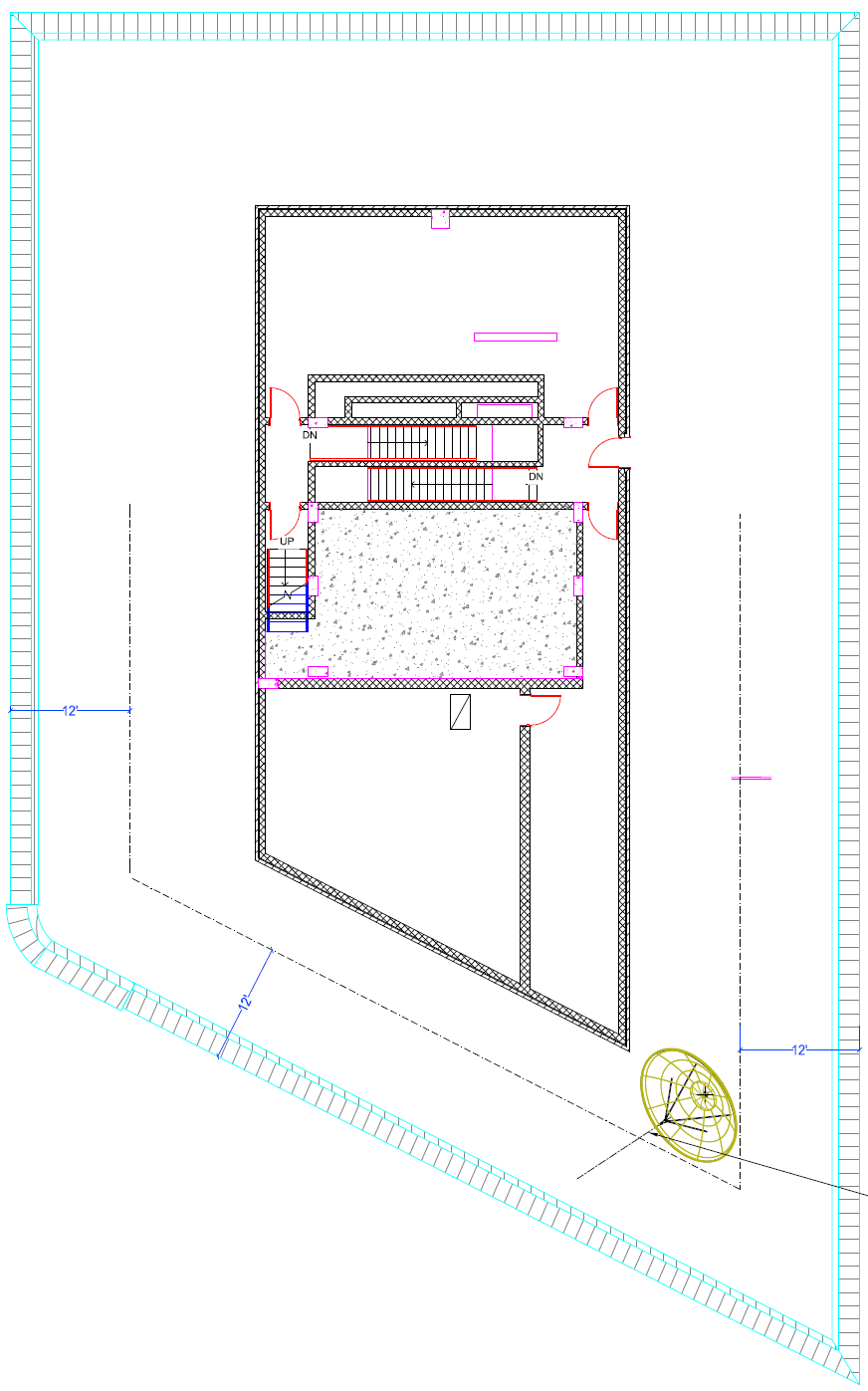 Rooftop Antennas
Satellite dish and whip antennas
All comply with antenna regulations
Connecticut Ave
10
Questions
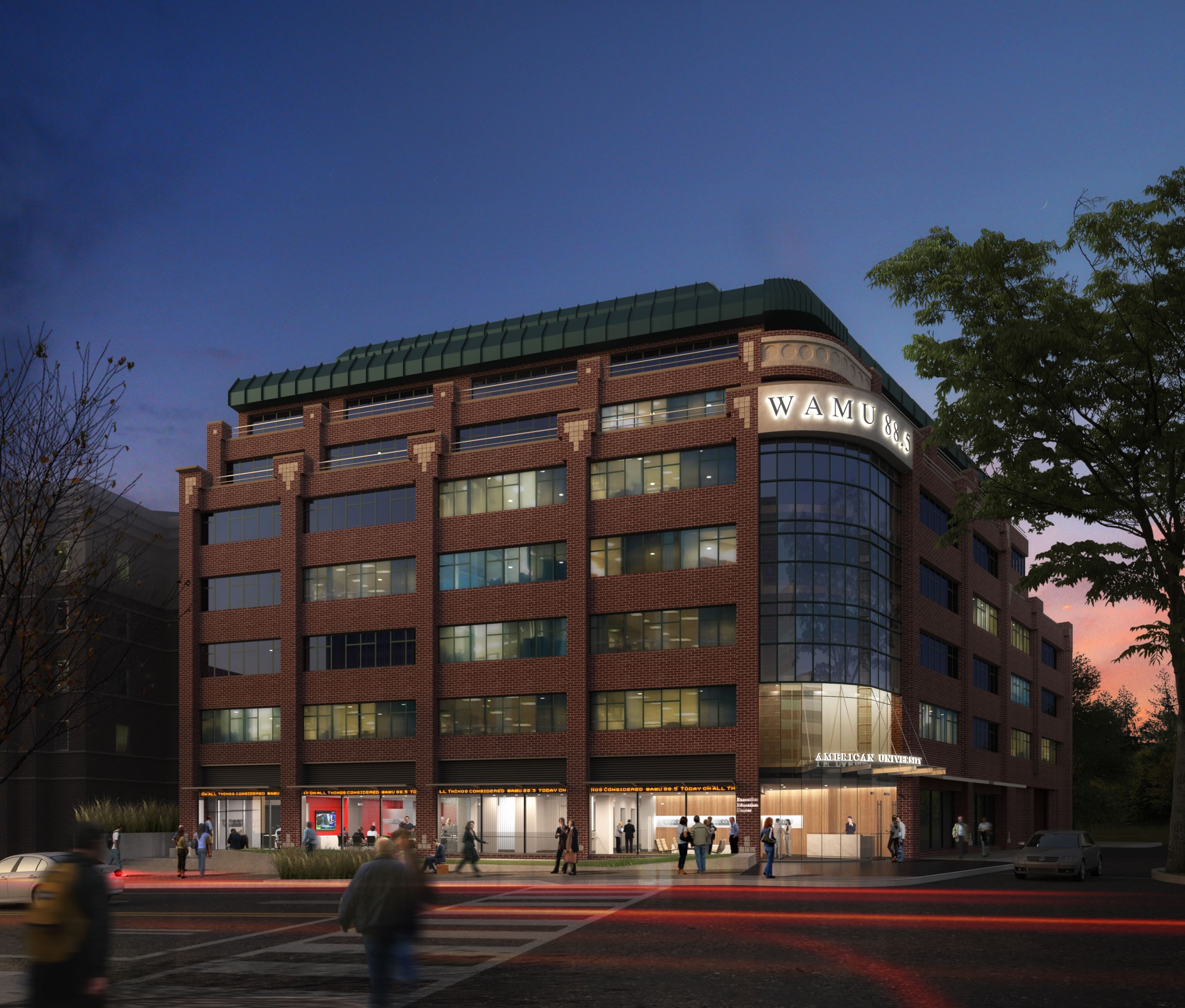 11